JeremiahChapters 17-25
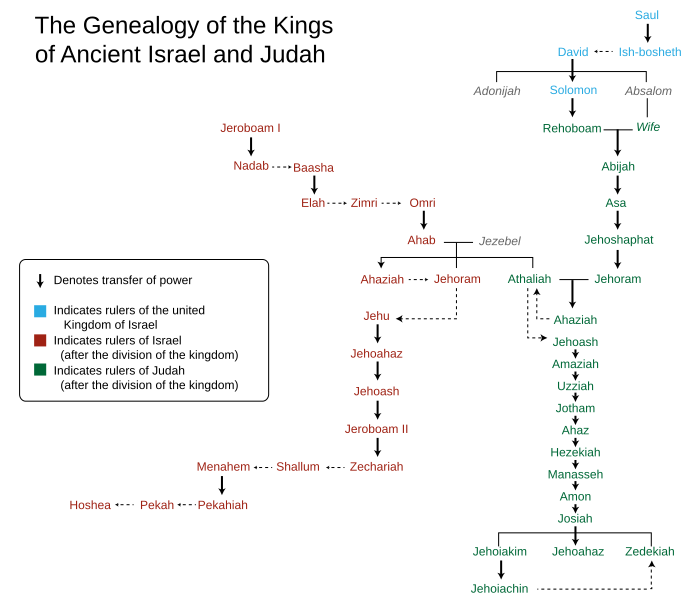 Jeremiah 17:7-10
Focus on the heart
A major shift in Jewish theology
The writers of Torah didn’t care so much about the heart.
What mattered was doing the right things- sacrifices, rituals, obeying the commandments
With the exception of Deuteronomy
”You shall love the Lord you God with all your heart, soul, and might (6:4)
But Deuteronomy was written much later, after Israel had been taken into exile
The oldest parts of the Old Testament care about outward actions leading inner change.
But in Jeremiah we see a change- inner change leading to outward actions.
Makes sense if there’s no longer a Temple where you go to do things.
3
Jeremiah 18:1-11
The Potter and the Clay
Another major shift in Jewish theology: God can change God’s mind.
“I will change my mind”
Depends on the people’s actions. Will they do good or evil?
See Jonah 3:10 -  “When God saw what they did, how they turned from their evil ways, God changed his mind about the calamity that he had said he would bring upon them; and he did not do it.”
4
Jeremiah 18:1-11
The Potter and the Clay
Jeremiah is trying to answer the theodicy question again
How can a good and just God allow terrible things to happen?
Answer: God shapes our future based on our current behavior
We do good, we get good
We do bad, we get bad.
What’s good about this is, if you repent, you can expect a better life going forward.
What’s bad is, how can unrighteous people be saved? Are we doomed because of our past?
5
Jeremiah 18:1-11
The Potter and the Clay
There’s another shift in the New Testament
The Potter can make beautiful things out of bad clay
You do bad, you get good.
God trades our unrighteousness for Jesus’ righteousness.

Romans 5:6-10
 For while we were still weak, at the right time Christ died for the ungodly. 7Indeed, rarely will anyone die for a righteous person—though perhaps for a good person someone might actually dare to die. 8But God proves his love for us in that while we still were sinners Christ died for us. 9Much more surely then, now that we have been justified by his blood, will we be saved through him from the wrath of God. 10For if while we were enemies, we were reconciled to God through the death of his Son, much more surely, having been reconciled, will we be saved by his life.
6
Jeremiah 19:1-6, 10-15
Broken Jug
Jerusalem shall be broken like shattered ceramic, unable to be repaired
Because of child sacrifice
Topheth is a nickname for the Valley of Hinnom.
A tophet was a funeral pire. It’s where you burned the dead, and in this case, children.
One of King Josiah’s major reforms was ridding Israel of child sacrifice, which became popular in the time of King Mannesah.
Because of child sacrifice, Jerusalem will be broken.
7
Jeremiah 19:1-6, 10-15
Broken Jug
The Valley of Hinnom took on the name Gehenna. 
Gehenna was a trash dump in Jesus’ time, a place where you burned garbage.
Jesus compares the coming judgement to Gehenna. A place where the fire never ends.
So the debate to this today is, 
Did Jesus believe hell was a place you go when you die?
Or was he speaking in metaphor like Jeremiah? 
Zoom poll
8
Jeremiah 20:1-6, 14-18
Jeremiah and Pashur
Pashur is the chief priest.
Jeremiah is beaten and thrown in jail after the broken jug incident.
The first time Jeremiah is physically persecuted for his preaching.
Brings on Jeremiah’s fifth and final confession, or complaint.
	1. 11:18–12.6
	2. 15:10–21
	3. 17:14–18
	4. 18:18–23
	5. 20:7–18.
9
Jeremiah 20:1-6, 14-18
Jeremiah and Pashur
The power of lament: telling God how much life sucks right now. 
Lament is necessary if you ever want to ask God for help.
Imagine asking your doctor for help without ever telling her where it hurts.
You state your case plainly to God. Has to be raw. Only then can you ask for help.

Zoom poll
10
Jeremiah 21:1-2, 8-10
Message to King Zedekiah
We’ve moved forward in time. (Remember, Jeremiah isn’t chronological). It’s around 587BC.
King Zedekiah sends a messenger (also named Pashur, different person) to ask Jeremiah if they will survive another war with Babylon.
Jeremiah says, No.
The way of life: surrender. Leave the city. Let it go.
The way of death: stay and fight. Be defeated.
Zedekiah will choose the way of death. He’ll look to Egypt for help and be crushed.

Sometimes you need to let go of the past.

In the chat: what are some things from pre-pandemic life we need to let go of?
11
Jeremiah 23:1-8
Restoration and Redemption
The shepherds (or leaders) of Israel have not “attended” to the flock
Therefore, they will be replaced.

In the chat: How does a good leader “attend” to the people in their charge?

Verses 5-6
The first messianic prediction in Jeremiah
“The Lord is our righteousness” = a literal translation of “Zedekiah”
The Messiah will be a new Zedekiah.
12
Jeremiah 24:1-8
Good and Bad Figs
It’s at least the year 597BC. King Nebuchadnezzar has taken the upper-class of Jerusalem into exile.
Why? Because King Jehoiakim didn’t not pay tribute to Nebuchadnezzar and made a treaty with Egypt instead.
Nebuchadnezzar starves out Jerusalem. Jehoiakim dies.
His son, Jeconiah (sometimes called Jehoiachin), rules for three months in Jerusalem until he surrenders the city.
Jeconiah, the priests (including Ezekiel), the artisans, and the landowners are taken to Babylon. 
These are good figs. They will receive a “heart” to know the Lord (instead of a Temple).
The bad figs are King Zedekiah (Jeconiah’s successor) and those who remain in Jerusalem.
13
Jeremiah 25:8-14
Seventy Years
It’s the year 605BC.
Jehoiakim is still on the throne.
Jeremiah has been preaching for 23 years (25:1-3).
He predicts a 70 year exile.
The first deportation of exiles happens in 597.
The second deportation happens in 587. The Temple is destroyed.
The Temple is rebuilt in 516 (Ezra 6:15).
14
Next weekJeremiah 26-34
15